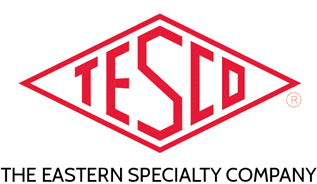 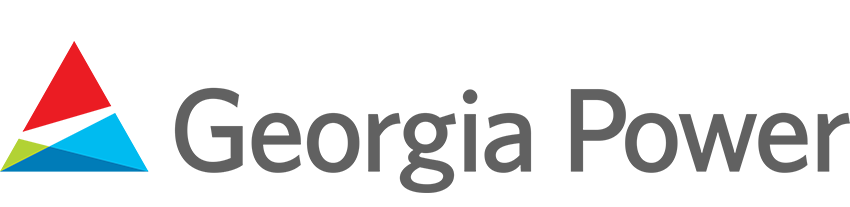 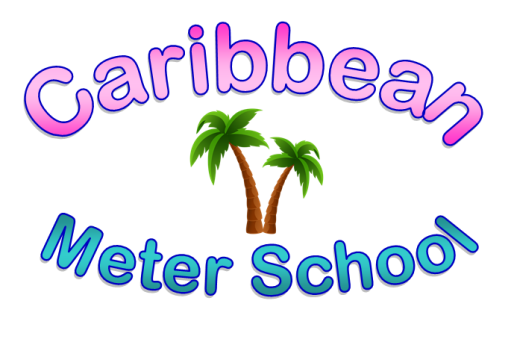 Caribbean Meter School
Current Topics Q&A
Monday, june 19, 2017
Current Topics
AMI 
business case
basic options (e.g. mesh, powerline carrier, cellular)
planning and preparation 
deployment
hot sockets and other challenges during deployment
Bi-Directional metering for renewables
Utility grade and residential battery storage
Electric Vehicles 
Metering Street Lights and Smart Poles
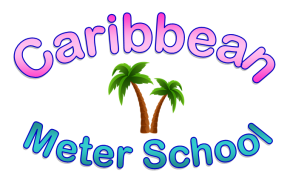 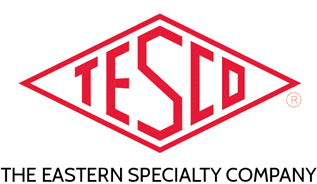 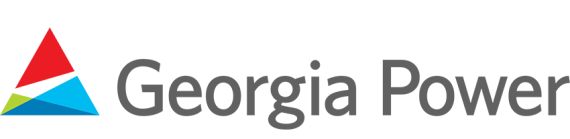 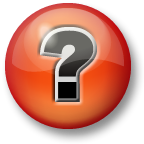 Q&A
Tom Lawton
Tom.Lawton@tescometering.com
TESCO – The Eastern Specialty Company 
Bristol, PA

215-785-2338 (office)
215-688-0298 (cell)
This presentation can also be found under Meter Conferences and Schools on the TESCO web site: 
www.tesco-advent.com
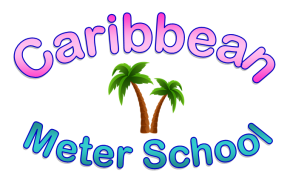 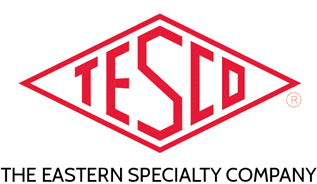 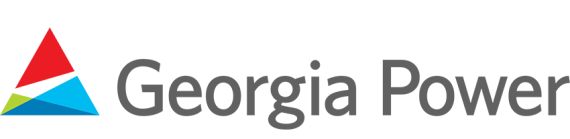